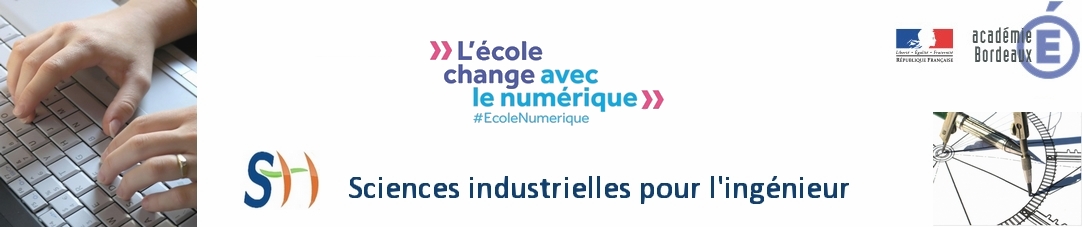 Un programme officiel :
Exemple de « progression »
Cycle 4
Programme 26 novembre 2015 arrêté du 9-11-2015
J.O. du 24-11-2015 
Bulletin officiel spécial n°10 du 19 novembre 2015
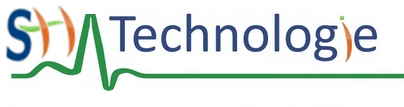 Même programme sur le cycle 4 – Des attendus en fin de cycle
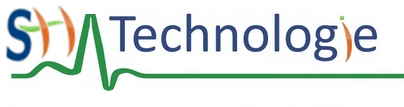 Cycle 4 – Technologie
Evaluation
remédiation
Synthèse et structuration
Compétences / Connaissances
Séquences
Activités
Par compétences
&
Connaissances associées

Graduation des niveaux d’acquisition
Programmes 

4 thématiques

Compétences S4C
Regroupe 1 ou plusieurs thématiques

Traitent des compétences et connaissances du programmes
Trace écrite élève / groupe

Fiches connaissances 

Papier / vidéo
Thème d’entrée
Démarche d’investigation

Essais / erreurs observations / constats


Groupes
Exemple de progressivité ?
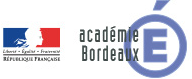 4 thématiques et des attendus en fin de cycle.
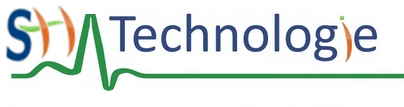 Cycle 4 – Technologie
L’informatique
et la programmation
La modélisation et la simulation des objets et systèmes techniques
Le design, l’innovation,
la créativité
Les objets techniques, les  services et les changements induits dans la société
» Imaginer des solutions en réponse aux besoins, matérialiser des idées en intégrant une dimension design.

» Réaliser, de manière collaborative, le prototype d’un objet communicant.
»   Analyser le fonctionnement et la structure d’un objet.

»   Utiliser une modélisation et simuler le comportement d’un objet.
Décryptage d’un monde numérique.
Méthodes qui construisent la pensée algorithmique
Représentation de l’information et de son traitement
Résolution de problèmes et contrôle des résultats
»   Comparer et commenter les évolutions des objets et systèmes.

»   Exprimer sa pensée à l’aide d’outils de description adaptés. 

»   Développer les bonnes pratiques de l’usage des objets communicants.
» Comprendre le fonctionnement d’un réseau informatique.
» Écrire, mettre au point et exécuter un programme.
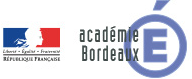 Compétences travaillées
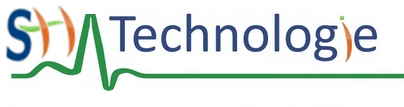 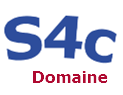 Domaines
Compétences
Connaissances
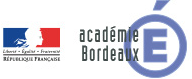 Etude des objets et systèmes techniques
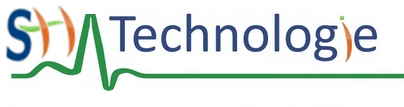 Cycle 4 – Technologie
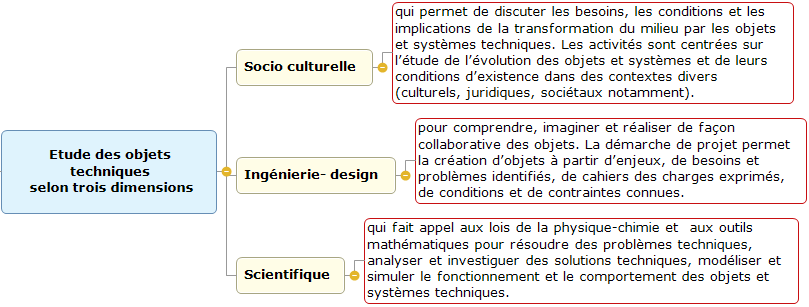 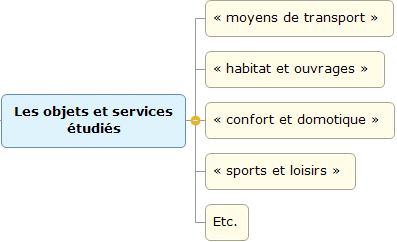 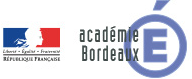 THÉMATIQUE  1
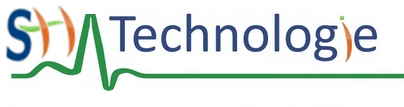 Cycle 4 – Technologie
Le design, l’innovation, la créativité
Recommandations : 

 Projets techniques intégrant une dimension design
 Améliorer une fonction technique ou proposer de nouvelles solutions
Attendus fin de cycle :

 Imaginer des réponses, matérialiser des idées en intégrant une dimension design
 Réaliser, de manière collaborative, le prototype d’objet communicant
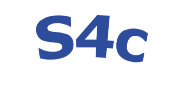 Modifier ou paramétrer le fonctionnement d’un objet communicant
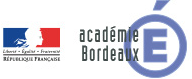 Des Connaissances et compétences associées aux thématiques
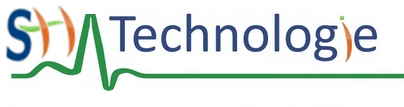 Cycle 4 – Technologie
Rappel seuils : 
1 : Mémoriser 
2 : Comprendre 
3 : Appliquer
4 : Maitriser (Analyser, évaluer, Créer)
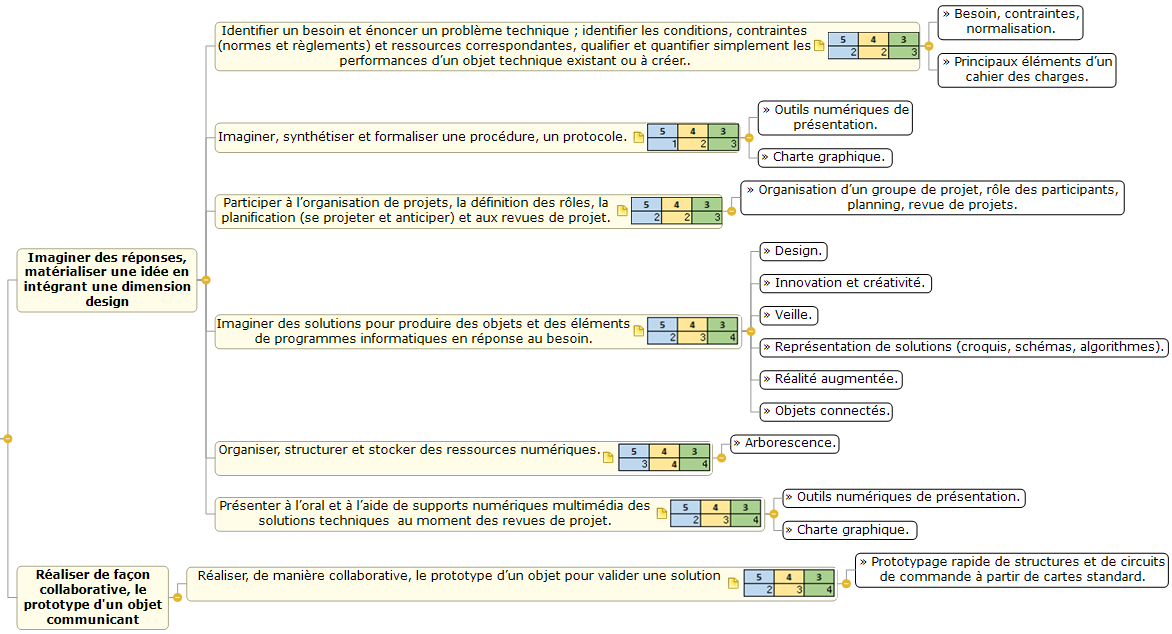 le design, l’innovation, la créativité
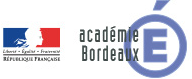 Le design, l’innovation, la créativité
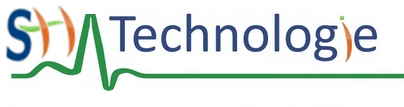 Cycle 4 – Technologie
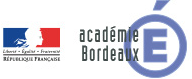 Le design, l’innovation, la créativité
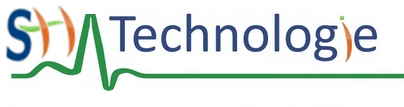 Cycle 4 – Technologie
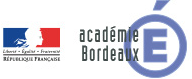 Le design, l’innovation, la créativité
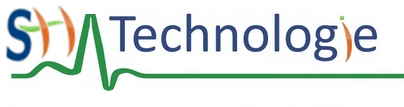 Cycle 4 – Technologie
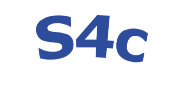 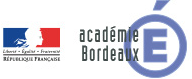 THÉMATIQUE  2
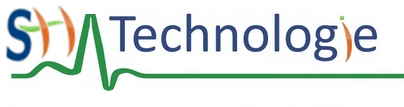 Cycle 4 – Technologie
Les objets techniques, les services et 
les changements induits dans la société
Recommandations :

 Démarche d’investigation privilégiée
 Etude des conditions d’utilisation des objets dans leur réalité sociale, de leur évolution, comparaisons
 Compréhension critique des objets et systèmes techniques
 Des compétences de communication
Attendus fin de cycle :

 Comparer et commenter les évolutions des objets et systèmes
 Exprimer sa pensée par des outils de représentation adaptés
 Développer les bonnes pratiques de l’usage des objets communicants
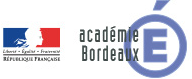 Des Connaissances et compétences associées aux thématiques
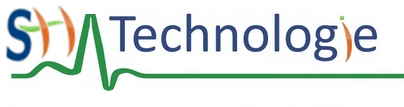 Cycle 4 – Technologie
Rappel seuils : 
1 : Mémoriser 
2 : Comprendre 
3 : Appliquer
4 : Maitriser (Analyser, évaluer, Créer)
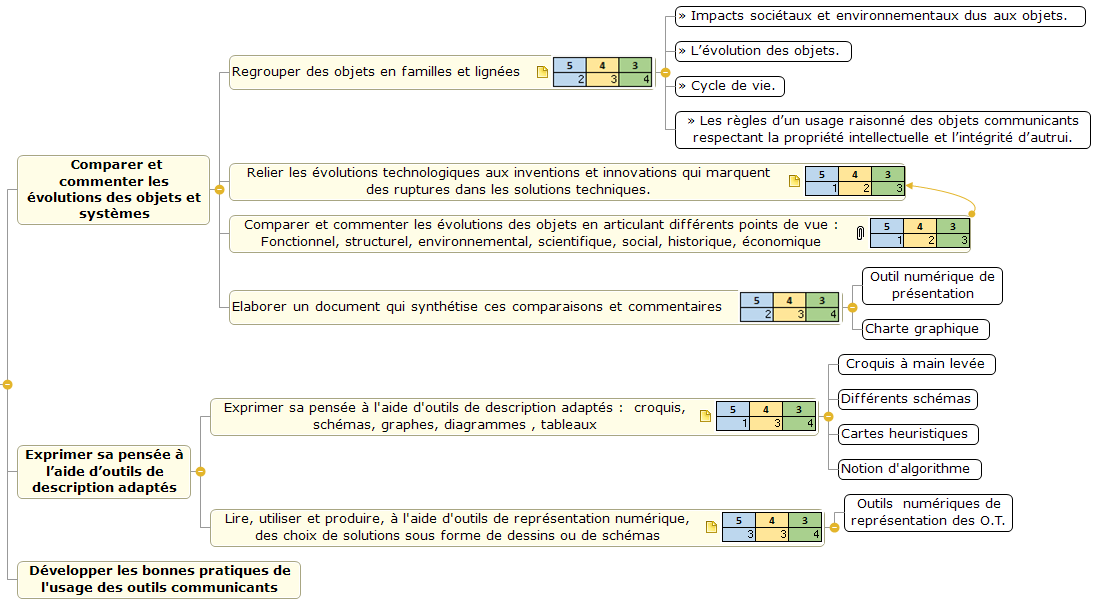 Les objets techniques, les services et les 
changements  induits dans la société
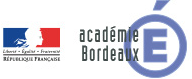 Les objets techniques, les services et les changements induits dans la société
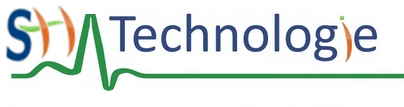 Cycle 4 – Technologie
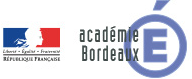 Les objets techniques, les services et les changements induits dans la société
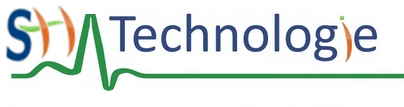 Cycle 4 – Technologie
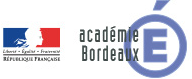 Les objets et systèmes techniques et les changements  induits dans la société
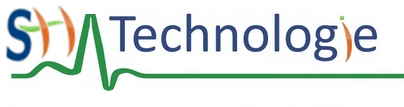 Cycle 4 – Technologie
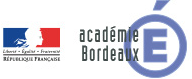 THÉMATIQUE  3
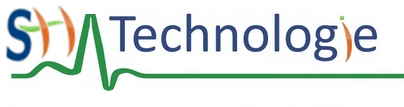 Cycle 4 – Technologie
La modélisation et la simulation des objets et systèmes Techniques
Recommandations :

 Favoriser la démarche d’investigation privilégiée
 Faire le lien entre la description théorique et la modélisation, la simulation, l’expérimentation
 Confronter une réalité virtuelle à la possibilité de sa réalisation matérielle
 Favoriser le passage d’un choix technique aux conditions de sa matérialisation
 Développer les compétences liées aux activités expérimentales
Attendus fin de cycle :

 Analyser le fonctionnement et la structure d’un objet
 Analyser une modélisation et simuler le comportement d’un objet
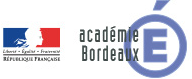 Des Connaissances et compétences associées aux thématiques
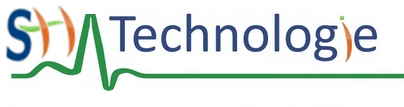 Cycle 4 – Technologie
Rappel seuils : 
1 : Mémoriser 
2 : Comprendre 
3 : Appliquer
4 : Maitriser (Analyser, évaluer, Créer)
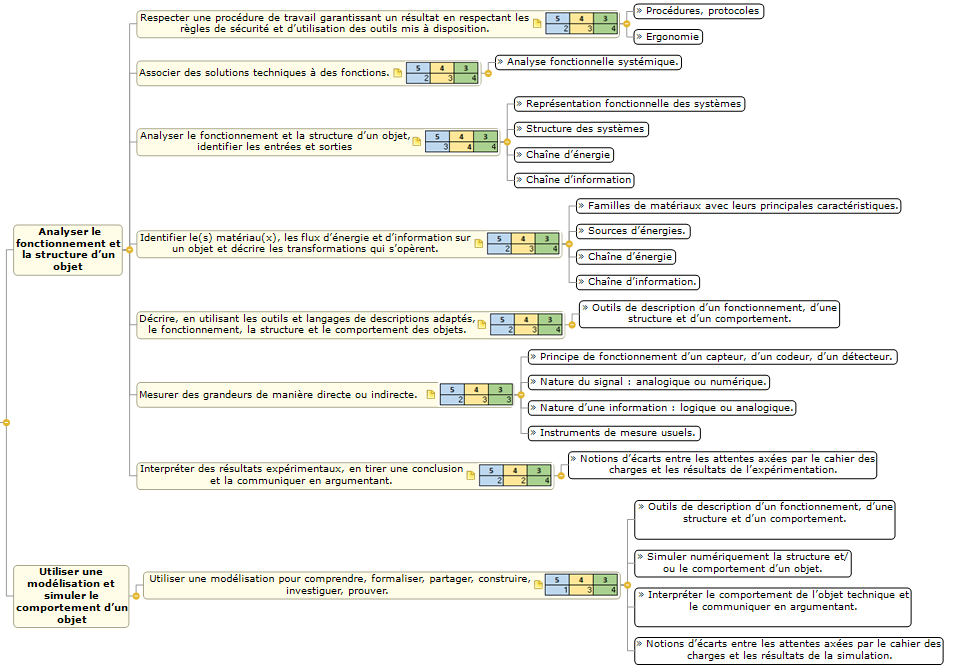 La modélisation et la simulation des 
objets et systèmes Techniques
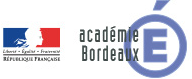 La modélisation et la simulation des objets et systèmes techniques
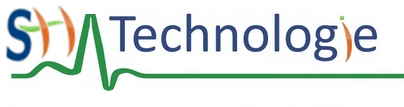 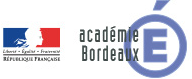 Cycle 4 – Technologie
La modélisation et la simulation des objets et systèmes techniques
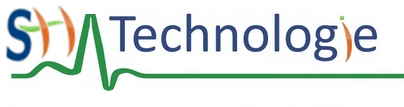 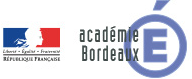 Cycle 4 – Technologie
La modélisation et la simulation des objets et systèmes techniques
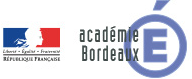 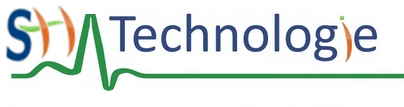 Cycle 4 – Technologie
La modélisation et la simulation des objets et systèmes techniques
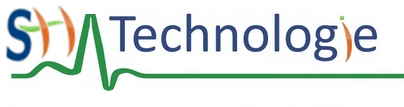 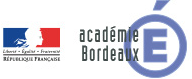 Cycle 4 – Technologie
ENSEIGNEMENT COMPLÉMENTAIRE
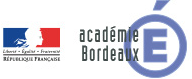 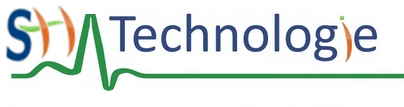 Cycle 4 – Technologie
L’informatique et la programmation
Recommandations :

Utiliser l’informatique pour établir, chercher, stocker, partager des données numériques utiles dans les activités, planifier, simuler, concevoir et produire
 Appréhender les solutions numériques pilotant des objets techniques de l’environnement de vie de l’élève
 Aborder la notions d’algorithmique avec les Mathématiques
 Concevoir tout ou partie d’un programme, le compiler et l’exécuter pour répondre à un besoin d’un système technique
 Initier à la programmation avec une interface graphique par l’utilisation de logiciels d’application
Attendus fin de cycle :

 Comprendre le fonctionnement d’un réseau informatique
 Ecrire, mettre au point et exécuter un programme
L’informatique et la programmation
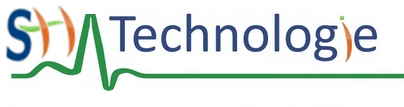 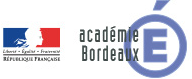 Cycle 4 – Technologie
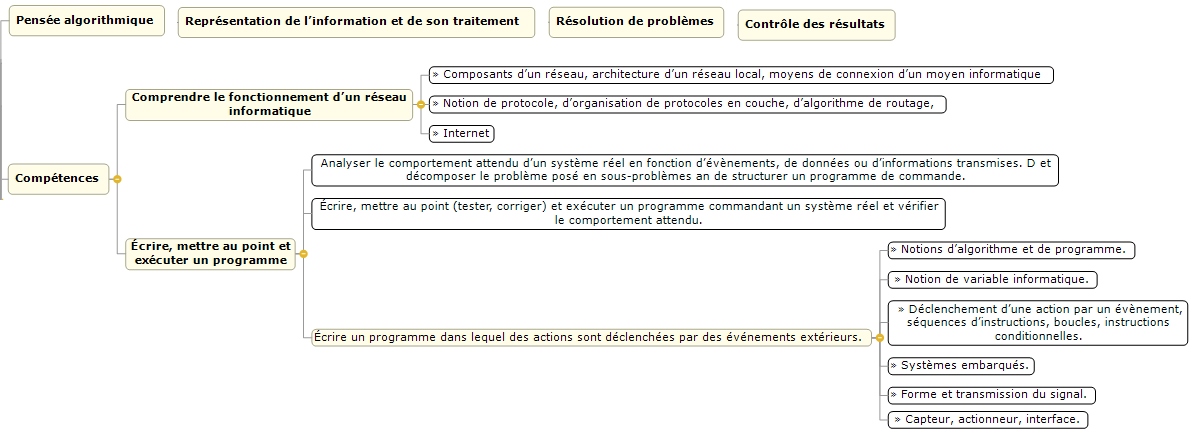 L’informatique
et la programmation

Mathématiques
En 5ème : traitement, mise au point et exécution de programme simple avec un nombre limité de variables d’entrée et de sortie, développement de programmes avec des boucles itératives.

En 4ème : traitement, mise au point et exécution de programme avec introduction de plusieurs variables d’entrée et de sortie.

En 3ème : introduction du comptage et de plusieurs boucles conditionnels imbriqués, décomposition en plusieurs sous-problèmes.
Progressivité
L’informatique et la programmation
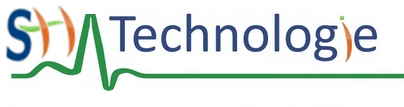 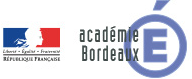 Cycle 4 – Technologie
L’informatique et la programmation
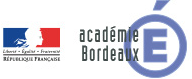 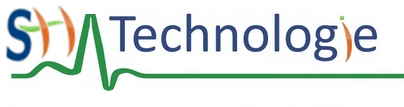 Cycle 4 – Technologie